WEBINAR
Modeldocument individuele dienstverleningsovereenkomst (IDO)
VERSIE RECHTSTREEKS TOEGANKELIJKE HULP (RTH)
INHOUD WEBINAR
INDIVIDUELE DIENSTVERLENINGSOVEREENKOMST (IDO)
Wat is een IDO?
Onderdelen van de IDO
Wie ondertekent de IDO?
MODELDOCUMENTEN RTH
Waarom een model-IDO?
Meerwaarde
Hoe te gebruiken?
Pilootfase RTH
Bijlagen
‹#›
INHOUD WEBINAR
AANDACHTSPUNTEN
Afspraken over ondersteuning en bijdrage
Afspraken over afwezigheden
Aanpassing bijdrage aan index
Individueel toewijsbare kosten
IDO aanpassen
WAT NU?
Evaluatietraject
‹#›
INDIVIDUELE DIENSTVERLENINGS- OVEREENKOMST(IDO)
‹#›
INDIVIDUELE DIENSTVERLENINGSOVEREENKOMST (IDO) - WAT IS EEN IDO?
Overeenkomst of contract tussen de aanbieder van rechtstreeks toegankelijke hulp (RTH-aanbieder) en de gebruiker en/of vertegenwoordiger
juridisch document
Bevat afspraken over de ondersteuning
Opgemaakt
in dialoog
voor de start van de ondersteuning
uitzondering voor dringende ondersteuning
Ondertekend door de RTH-aanbieder en de gebruiker en/of vertegenwoordiger
als alle afspraken duidelijk zijn
na akkoord
‹#›
INDIVIDUELE DIENSTVERLENINGSOVEREENKOMST (IDO) - ONDERDELEN IDO
Gebaseerd op het kwaliteitsbesluit van 4 februari 2011
De IDO zelf
De collectieve rechten en plichten
Eventuele bijlagen
Alle onderdelen van de IDO worden ondertekend door de RTH-aanbieder en de gebruiker en/of vertegenwoordiger
‹#›
INDIVIDUELE DIENSTVERLENINGSOVEREENKOMST (IDO) - WIE ONDERTEKENT IDO?
Een vertegenwoordiger van de aanbieder van rechtstreeks toegankelijke hulp (RTH-aanbieder)
‹#›
INDIVIDUELE DIENSTVERLENINGSOVEREENKOMST (IDO) - WIE ONDERTEKENT IDO?
Een vertegenwoordiger van de aanbieder van rechtstreeks toegankelijke hulp (RTH-aanbieder)
De gebruiker en/of vertegenwoordiger
Is de gebruiker minderjarig? 
De wettelijk vertegenwoordiger(s) tekent de IDO: meestal de ouders, tenzij er een voogd is.
De gebruiker vanaf 12 jaar wordt betrokken bij en gaat akkoord met de organisatie van de ondersteuning, tenzij hij niet tot een redelijke beoordeling van zijn belangen in staat is.
‹#›
INDIVIDUELE DIENSTVERLENINGSOVEREENKOMST (IDO) - WIE ONDERTEKENT IDO?
Een vertegenwoordiger van de aanbieder van rechtstreeks toegankelijke hulp (RTH-aanbieder)
De gebruiker en/of vertegenwoordiger
Is de gebruiker minderjarig? 
De wettelijk vertegenwoordiger(s) tekent de IDO: meestal de ouders, tenzij er een voogd is.
De gebruiker vanaf 12 jaar wordt betrokken bij en gaat akkoord met de organisatie van de ondersteuning, tenzij hij niet tot een redelijke beoordeling van zijn belangen in staat is.
Is de gebruiker meerderjarig?
Heeft de gebruiker geen officiële vertegenwoordiger? De gebruiker tekent de IDO.
Heeft de gebruiker een officiële vertegenwoordiger? 
De bewindvoerder tekent de IDO alleen of samen met de gebruiker volgens het vonnis van de bewindvoering.
De zorgvolmachthouder of lasthebber tekent de IDO in naam van de gebruiker.
‹#›
INDIVIDUELE DIENSTVERLENINGSOVEREENKOMST (IDO) - WIE ONDERTEKENT IDO?
Een vertegenwoordiger van de aanbieder van rechtstreeks toegankelijke hulp (RTH-aanbieder)
De gebruiker en/of vertegenwoordiger
Is de gebruiker minderjarig? 
De wettelijk vertegenwoordiger(s) tekent de IDO: meestal de ouders, tenzij er een voogd is.
De gebruiker vanaf 12 jaar wordt betrokken bij en gaat akkoord met de organisatie van de ondersteuning, tenzij hij niet tot een redelijke beoordeling van zijn belangen in staat is.
Is de gebruiker meerderjarig?
Heeft de gebruiker geen officiële vertegenwoordiger? De gebruiker tekent de IDO.
Heeft de gebruiker een officiële vertegenwoordiger? 
De bewindvoerder tekent de IDO alleen of samen met de gebruiker volgens het vonnis van de bewindvoering.
De zorgvolmachthouder of lasthebber tekent de IDO in naam van de gebruiker.
Het is mogelijk dat meerdere personen de IDO moeten tekenen.
‹#›
INDIVIDUELE DIENSTVERLENINGSOVEREENKOMST (IDO) - WIE ONDERTEKENT IDO?
Wordt een minderjarige gebruiker 18 jaar?
De bestaande IDO blijft geldig. 
Principe van zelfregie: aanbevolen om een nieuwe IDO op te maken met de gebruiker
‹#›
MODELDOCUMENTEN 
RECHTSTREEKS TOEGANKELIJKE HULP (RTH)
‹#›
MODELDOCUMENTEN RTH - WAAROM EEN MODEL-IDO?
Veel afspraken + complexe materie -> lang en moeilijk begrijpbaar document
Belangrijk document bij onduidelijkheden en conflicten
Middel om te komen tot transparantie
Gaat verder dan enkel prijzen
Wat houdt ondersteuning in?
Wat kan nog extra aangerekend worden?
Wat als ondersteuning niet geboden kan worden?
Streven naar eenduidigheid, helderheid en leesbaarheid 
De modeldocumenten
model-IDO
document met extra informatie
bijlagen
‹#›
MODELDOCUMENTEN RTH - MEERWAARDE
Samen uitgewerkt binnen een werkgroep
bijstandsorganisaties: Onafhankelijk Leven en Absoluut
gebruikersorganisaties: Dito en Fovig
werkgeversorganisaties: Vlaams Welzijnsverbond en SOM
Opgemaakt volgens kwaliteitsbesluit, bijkomend aandacht voor extra afspraken aanbevolen in kader van transparantie
Juridisch nazicht door advocatenkantoor
Eenvoudig taalgebruik door Wablieft
Gericht aan zowel gebruiker en/of vertegenwoordiger als RTH-aanbieders
‹#›
MODELDOCUMENTEN RTH - HOE GEBRUIKEN?
Model-IDO samen lezen met het document met extra informatie
Per artikel/paragraaf wordt wanneer nodig extra uitleg voorzien.
Moeilijke woorden worden in de extra informatie onderlijnd en onderaan uitgelegd.
Sterk aangeraden, niet verplicht
voor nieuwe gebruikers
keuze van de RTH-aanbieder
leidraad zowel voor RTH-aanbieder als voor gebruikers en/of vertegenwoordigers
Vereenvoudig het contract door enkel te behouden wat van toepassing is
In het document met extra informatie staat wat in bepaalde situaties weggelaten kan worden.
Document kan aangepast worden (bv. er kunnen extra afspraken toegevoegd worden)
Let op! Juridische check kan niet meer gegarandeerd worden.
‹#›
MODELDOCUMENTEN RTH - PILOOTFASE RTH
Model-IDO houdt rekening met de specificiteiten binnen de pilootfase RTH
Kwaliteitsbesluit van 4 februari 2011 ook van toepassing op erkende initiatieven binnen pilootfase RTH
ook IDO tussen die initiatieven en gebruikers en/of vertegenwoordigers
Mogelijk ervaren sommige initiatieven een aantal knelpunten bij het gebruik van de model-IDO
We vernemen graag uw feedback.
Feedback wordt meegenomen in zowel evaluatie van model-IDO als evaluatie van de pilootfase RTH.
Doel blijft altijd dat gebruikers ingelicht moeten worden over hun rechten en plichten en afspraken vooraf duidelijk moeten zijn
‹#›
MODELDOCUMENTEN RTH - BIJLAGEN
Verplichte bijlage
collectieve rechten en plichten
	→ geen sjabloon
Mogelijke bijlagen
bijzondere volmacht medicatie
lastgeving
	→ sjabloon door VAPH
‹#›
MODELDOCUMENTEN RTH - BIJLAGEN
Bijzondere volmacht medicatie
verplicht wanneer persoonlijke medicatie door een personeelslid van de voorziening besteld wordt bij de apotheek
Lastgeving (personeelslid als lasthebber)
uitzonderlijk
verplicht wanneer een personeelslid van de RTH-aanbieder de gelden en goederen van een gebruiker beheert 
regelgevend moeten bepaalde afspraken gemaakt worden
‹#›
MODELDOCUMENTEN RTH-aanbieder - BIJLAGEN
Mogelijke andere bijlagen
toestemming persoonlijke gegevens opvragen
lijst met persoonlijke goederen
overeenkomst over het gebruik van een persoonlijke ruimte en plaatsbeschrijving
domiciliëringsmandaat
…

Geen bijlage over wie verpleegkundige handelingen mag doen!

Bij wijziging van bijlagen moet niet heel de overeenkomst herzien worden
‹#›
AANDACHTSPUNTEN
‹#›
AANDACHTSPUNTEN - AFSPRAKEN OVER ONDERSTEUNING EN BIJDRAGE
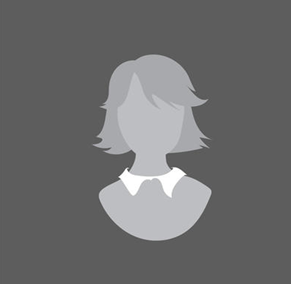 Sofie is een meisje met autisme. Zij en haar gezin worden ondersteund via rechtstreeks toegankelijke hulp:
opvoedingsondersteuning voor ouders
globale individuele ondersteuning op school voor Sofie
groepsbegeleiding voor brussen voor broer Thomas
SOFIE
‹#›
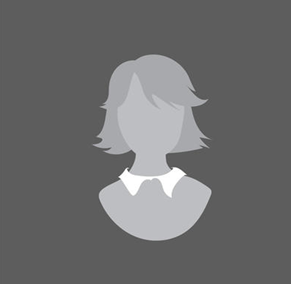 AANDACHTSPUNTEN - AFSPRAKEN OVER ONDERSTEUNING EN BIJDRAGE
SOFIE
‹#›
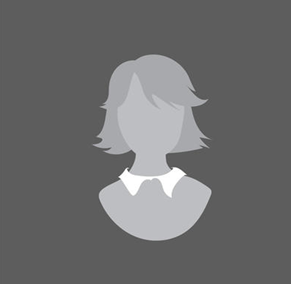 AANDACHTSPUNTEN - AFSPRAKEN OVER ONDERSTEUNING EN BIJDRAGE
SOFIE
‹#›
AANDACHTSPUNTEN - AFSPRAKEN OVER AFWEZIGHEDEN
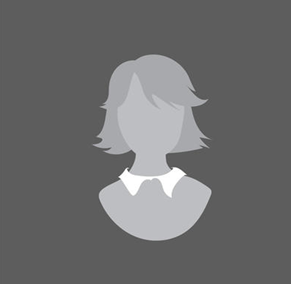 Sofie haar individuele begeleider is een week ziek waardoor die niet kan langskomen om de ondersteuning te bieden. 
Sofie kan in haar IDO nalezen wat dat betekent voor haar ondersteuning en de kosten.
SOFIE
‹#›
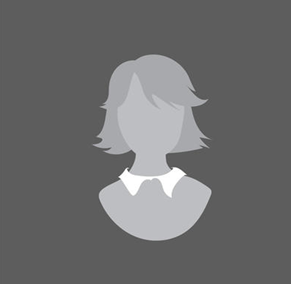 AANDACHTSPUNTEN - AFSPRAKEN OVER AFWEZIGHEDEN
SOFIE
‹#›
AANDACHTSPUNTEN - AANPASSEN BIJDRAGE AAN INDEX
Karel heeft een licht verstandelijke handicap. Hij woont zelfstandig. Hij doet 3 dagen per week vrijwilligerswerk in de bibliotheek. Daarnaast gaat hij elke donderdag en vrijdag naar de dagopvang via rechtstreeks toegankelijke hulp. 
Karel betaalt een persoonlijke bijdrage van 9 euro per dag. 
Karel ontvangt een brief van de RTH-aanbieder dat zijn persoonlijke bijdrage volgende maand stijgt door een aanpassing aan de index.
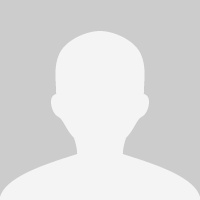 KAREL
‹#›
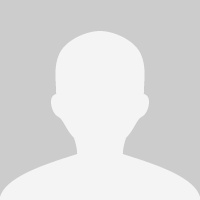 AANDACHTSPUNTEN - AANPASSEN BIJDRAGE AAN INDEX
KAREL
In de IDO staat dat de persoonlijke bijdrage jaarlijks op 1 januari en 1 juni kan aangepast worden aan de index. Ook de formule die daarvoor gebruikt wordt, staat in de IDO.
De RTH-aanbieder brengt Karel vooraf op de hoogte van de prijsstijging.
De geïndexeerde prijs kan nooit hoger zijn dan de maximale persoonlijke bijdrage opgelegd door het VAPH.
‹#›
AANDACHTSPUNTEN - INDIVIDUEEL TOEWIJSBARE KOSTEN
Karel ontvangt maandelijks een factuur van zijn RTH-aanbieder
persoonlijke bijdrage
individueel toewijsbare kosten
inkom stripmuseum
treinticket naar Brussel
terrasje
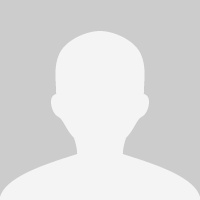 KAREL
‹#›
AANDACHTSPUNTEN - IDO AANPASSEN
Younes is een man met het syndroom van Down. Hij heeft een overeenkomst met een RTH-aanbieder om voor 3 weken bij hen te verblijven tijdens het verlof van zijn ouders.  
Nood aan extra begeleiding.
2 mogelijkheden:
De IDO wordt volledig aangepast.
De IDO blijft geldig en afspraken over de wijziging worden in een addendum toegevoegd aan de IDO.
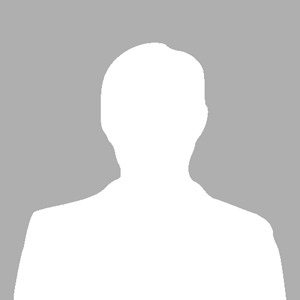 YOUNES
‹#›
WAT NU?
‹#›
WAT NU? - EVALUATIETRAJECT
Evaluatietraject van 2 jaar
Meest recente versie beschikbaar op website VAPH met datum laatste update
Feedback: avf@vaph.be - onderwerp: ‘Feedback model-IDO’
Is er een link met de pilootfase RTH? Zet ook pilootfaserth@vaph.be in cc
‹#›
CONTACTEER ONS
VAPHZenithgebouwKoning Albert II-laan 371030 BRUSSEL
www.vaph.be/contacteer-ons02 249 30 00
Ellen De Visscher - Inge Van Duyse - avf@vaph.be
In samenwerking met:
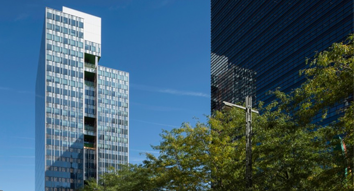 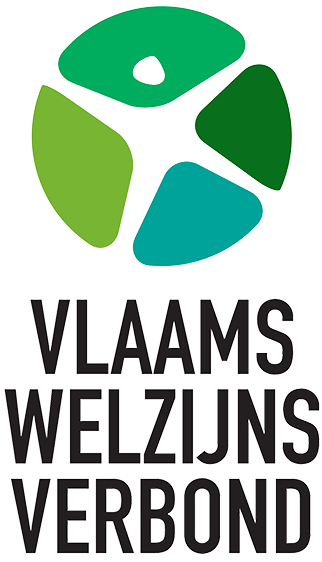 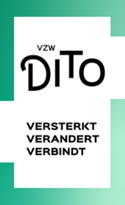 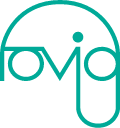 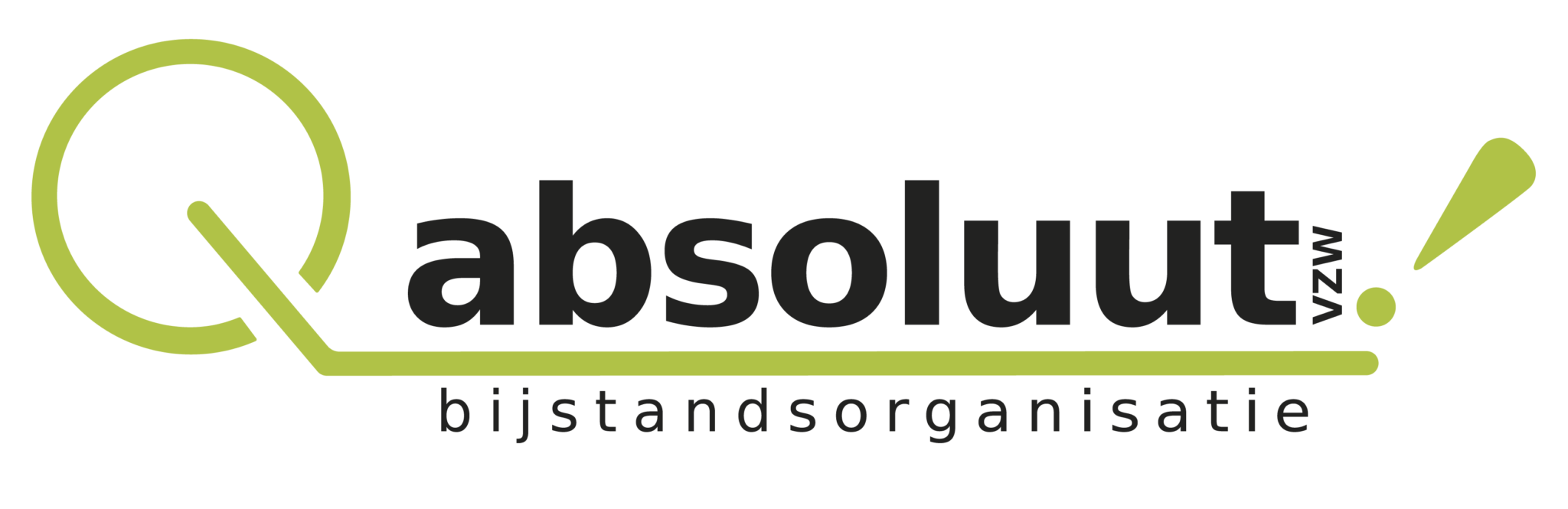 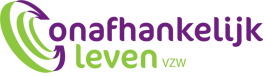 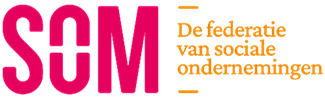 ‹#›